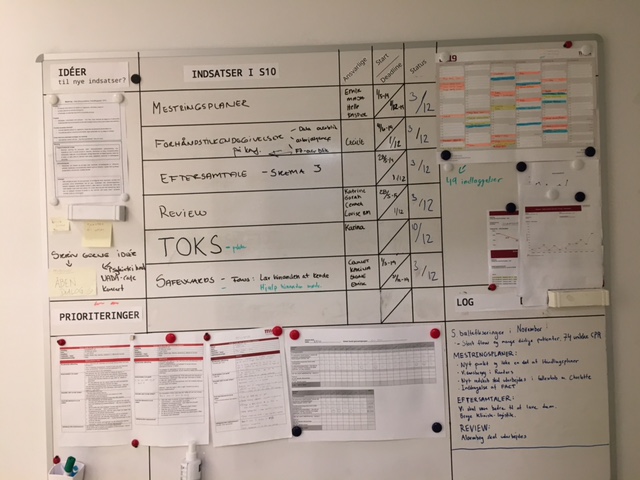 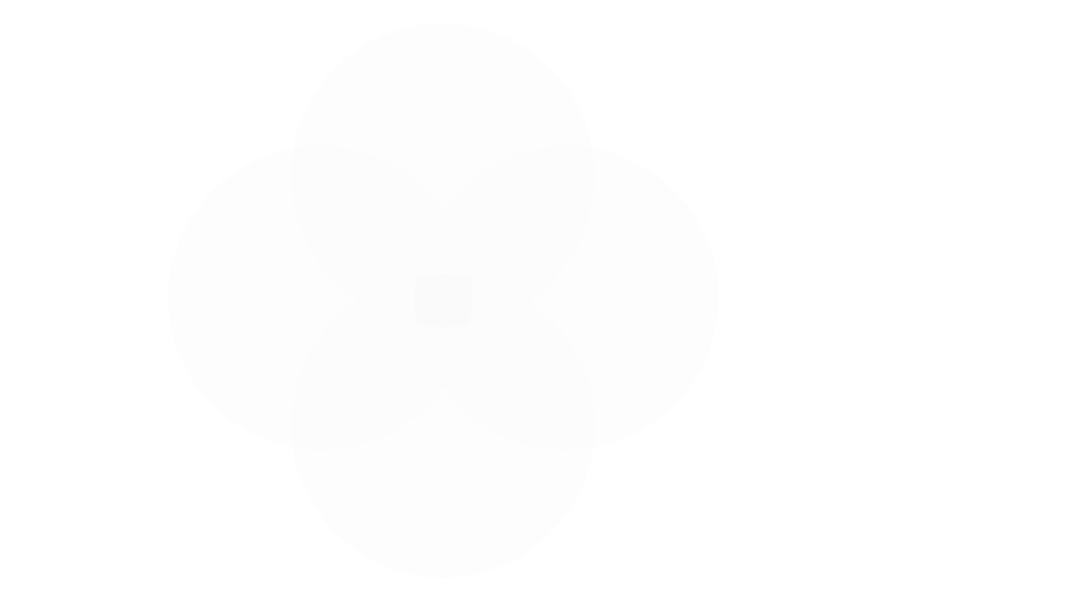 Tavlemøder
Psykiatriens forbedringsværktøjskasse
Hvorfor systematiske tavlemøder?
Skaber overblik, systematik, fremdrift, fælles sprog
Mindsker ”hvor var det nu liiige, vi kom fra...?”
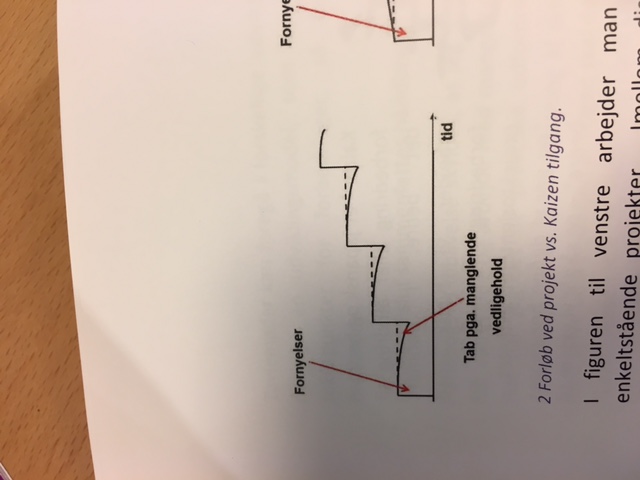 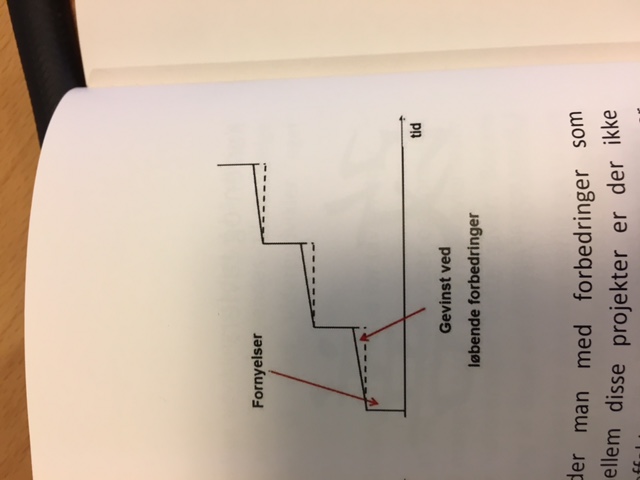 Psykiatrien
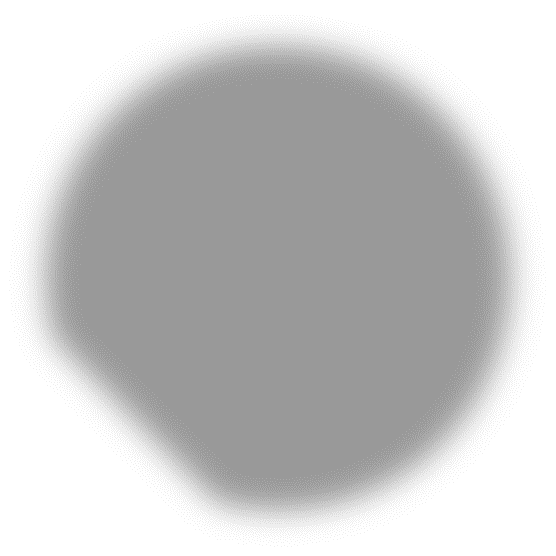 Bonus
Afhjælper snak
i krogene
Hvad kan tavlemødet give os?
Vi får talt sammen
Fælles sprog
Fælles billede af, hvad vi skal opnå
Alle bliver involveret
Alle har ansvar
Alle har indflydelse på egen arbejdsplads

Overblik og synlighed
Fremdrift mod målsætningen
Systematisk, kort og præcist opfølgning
Mulighed for at få ideer og forslag til næste skridt
Psykiatrien
Tavlemødet som ledelsesværktøj
Bruges til at 
Fokusere
Prioritere
Forbedre
Kommunikere
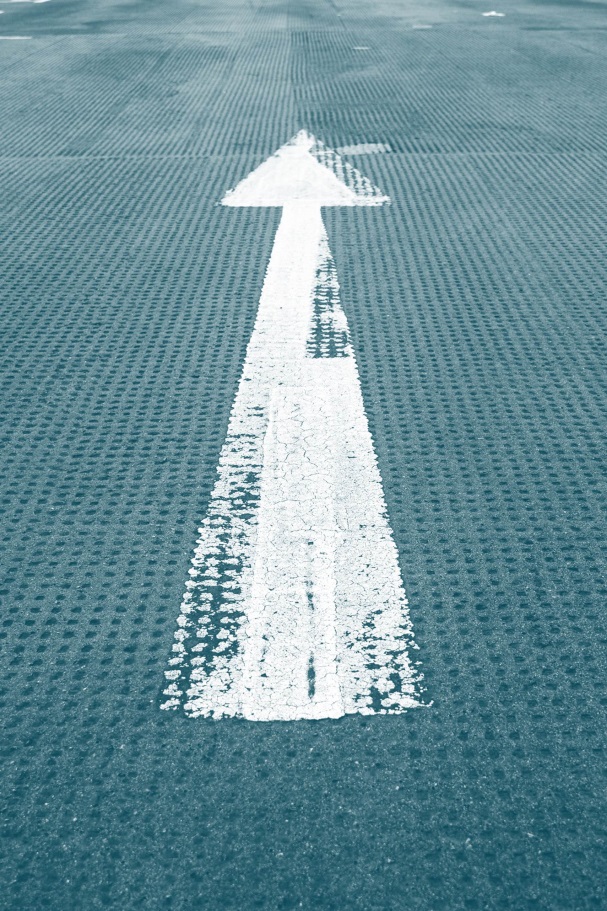 Psykiatrien
Sådan opbygger I tavlen
Indsatser
Idéer
Data
Opstart/Deadline
Indsatser
Ansvar
Status
Ideer: Forslag til forbedringer  og nye ideer
Data som følges i forhold til de enkelte indsatser der arbejdes med.
Log/ beslutning
Prioritering
Måske
Gør det nu
Stor
Log - Her synliggøres gennemførte forbedringer, føres beslutningsreferat
Tavlen viser , opstart/ deadline, status og ansvarlig over de igangværende aktiviteter
Prioritering af forslag og ideer
Effekt
Glem det
Måske
Lille
Stor
Lille
Indsats
Psykiatrien
[Speaker Notes: Hvordan bruges tavlen?

Fortæl hvordan den virker]
En tavle fra virkelighedens verden
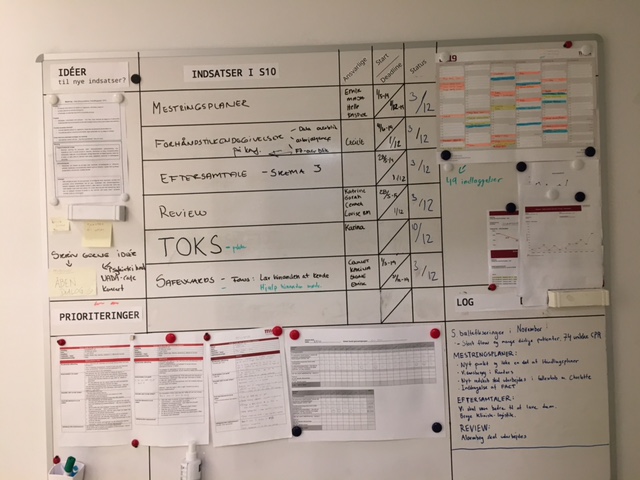 Psykiatrien
[Speaker Notes: OBS – S10 – skal spørges om lov til at vise deres tavle]
Lederens spørgsmål ved hver indsats
Status: Hvad er status ift. målet? Hvad viser data?
Læring: Hvad er afprøvet siden sidst, og var der forhindringer i afprøvningen?
Næste skridt: Hvad er næste prøvehandling? Og hvornår er dato for næste status?
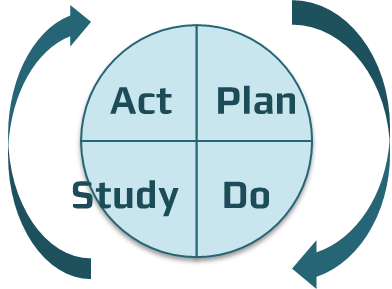 Psykiatrien
[Speaker Notes: Det er den der afholder tavlemødet der spørger
og de ansvarlige for indsatsen giver status på hvad der er sket siden sidst og hvad de er næste skridt.
OBS der kan være ideer som skal tænkes med ind i næste skridt!]
Forbedringer sker mellem møderne
Der skal være mulighed for at:
komme i gang med afprøvninger
få tempo på afprøvningerne
få afprøvet systematisk
løse udfordringer 



Start i det små, og gør det nu
Psykiatrien
Ved tavlemødet aftales, hvad der er næste afprøvning i praksis
Planlægge
Godkende
Ved skrivebordet
Praksis
Teste og modificere
Teste og modificere
Teste og modificere
Implementere
Psykiatrien
1. Hvad ønsker vi at opnå? Mål
2. Hvordan ved vi, at en forandring er en forbedring? Data
3. Hvilke forandringer kan skabe forbedringer? Ideer og tiltag
Planlæg:
Formål?
Hypotese?
Hvem, hvad, hvor, hvornår?
Hvordan vil vi måle og vurdere?
Act
Plan
Analysér:
Sammenlign data med forventninger
Sammenfat erfaringer
Afprøv:
Gennemfør testen
Dokumentér, hvad der sker (inkl. problemer og uforudsete hændelser
Handl:
Hvad skal justeres?
Næste PDSA?
Study
Do
Psykiatrien
Få mere viden
Besøg værktøjskassen på www.psykiatri.rm.dk/forbedring, her finder du bl.a.:
Intro til at forstå psykologien og motivere
Lav et forbedringsteam
Ledelse af forbedringsarbejde
Psykiatrien